Администрация города Переславля-Залесского Ярославской области
Управление финансов Администрации города Переславля-Залесского
Об исполнении бюджета городского округа 
город Переславль-Залесский Ярославской области
за 2023 год
Городской округ город Переславль-Залесский 
Ярославской области в цифрах
2
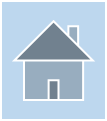 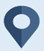 Площадь территории города — 3 130,67 кв. км
Количество населенных пунктов – 310 ед.
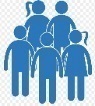 Среднегодовая численность населения за 2023 год –  54,5 тыс. человек
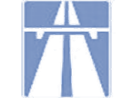 Общая протяженность автомобильных дорог – 929 км
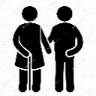 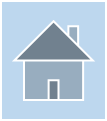 Пенсионеры* – 16,1 тыс. человек
Общая площадь жилищного фонда – 2 139,7 тыс. кв. м.
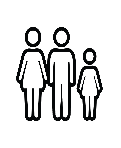 Население в возрасте от 35 лет до пенсионного 
возраста* – 34,7 тыс. человек
Отгружено продукции промышленными 
предприятиями – 26,1 млрд рублей
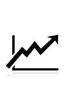 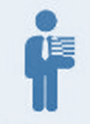 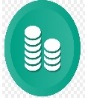 Население в возрасте от 18 до 35 лет* – 10,3 тыс. человек
Объем инвестиций в основной капитал – 1595,8 млн рублей
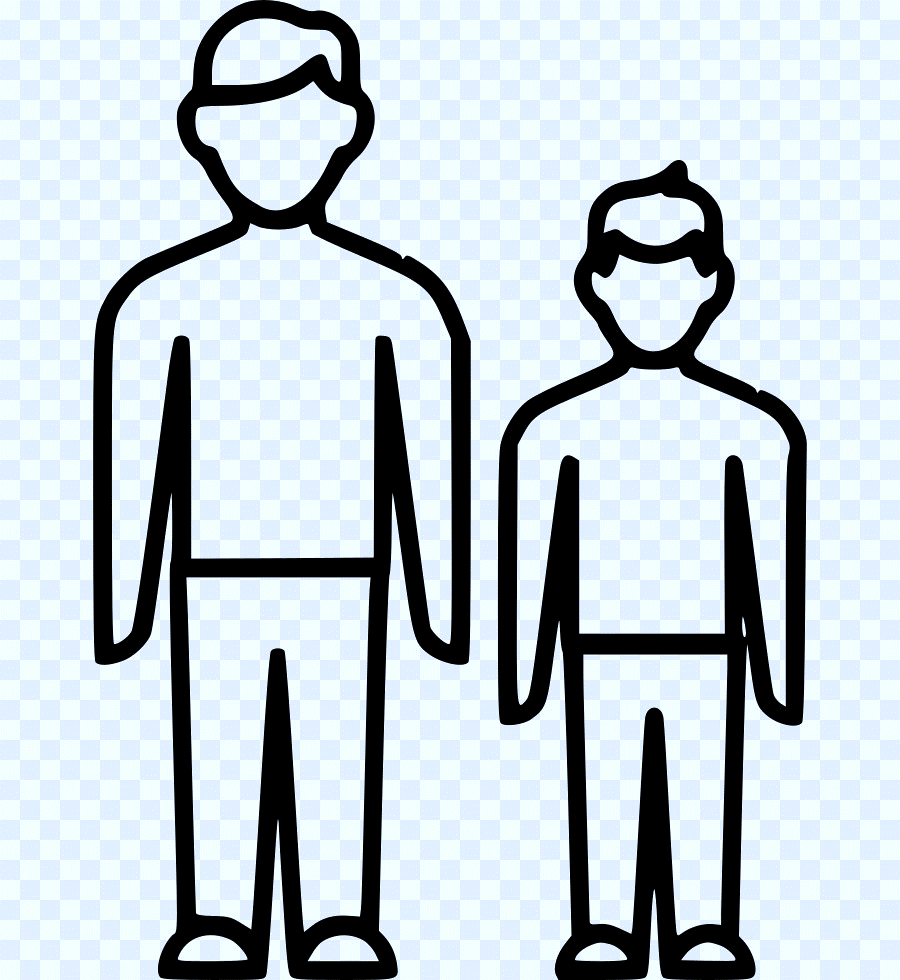 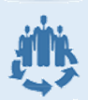 Дети в возрасте от 7 до 18 лет* – 6,7 тыс. человек
Предприятий и организаций – 1116 ед.
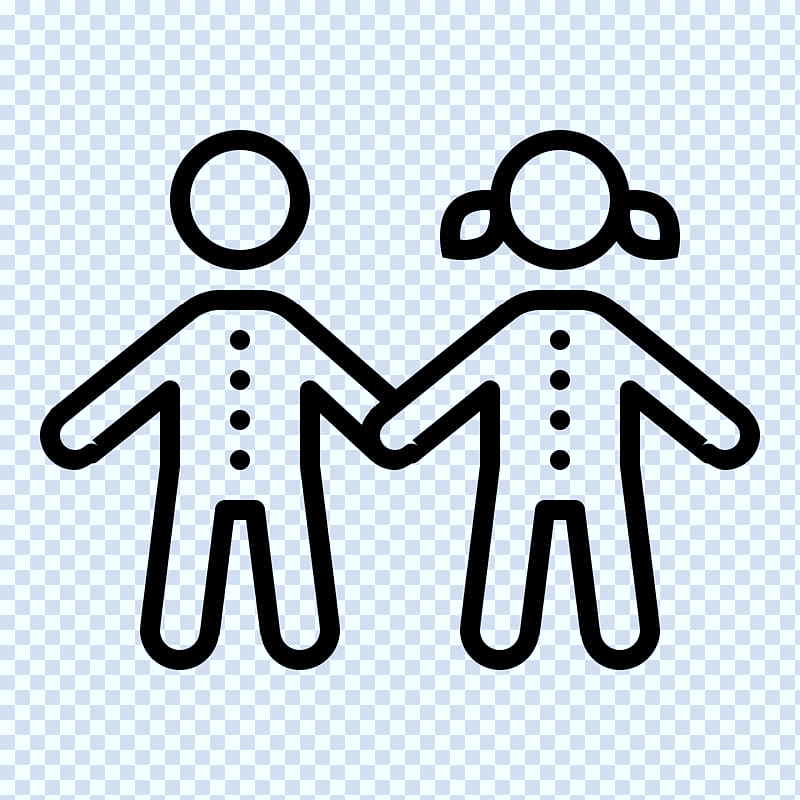 Дети в возрасте до 7 лет* – 3,1 тыс. человек
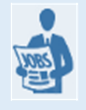 Уровень регистрируемой безработицы – 0,22%
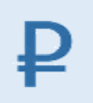 Среднемесячная начисленная заработная 
плата – 54,6 тыс. рублей
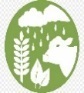 Объем продукции сельского хозяйства – 658,0 млн рублей
* по состоянию на 01.01.2023 года по данным Территориального органа Федеральной службы государственной статистики по Ярославской области
3
Основные параметры бюджета городского округа 
город Переславль-Залесский Ярославской области, млн рублей
Доходы бюджета в 2023 году
4
Неналоговые доходы
110 млн руб.
Собственные доходы
Безвозмездные поступления
2386 млн. руб.
Налоговые доходы
668 млн руб.
Структура собственных доходов бюджета в 2023 году
5
Налог на доходы физических лиц  420 млн рублей
Акцизы
40 млн рублей
Налог на имущество 
физических лиц
48 млн рублей
778 
млн рублей
110 млн рублей – 
всего Неналоговых доходов. 
Это составляет 14% в общем объеме собственных доходов.
Неналоговые доходы
110 млн рублей
Земельный налог
144 млн рублей
Основные налоговые доходы бюджета в 2023 году
6
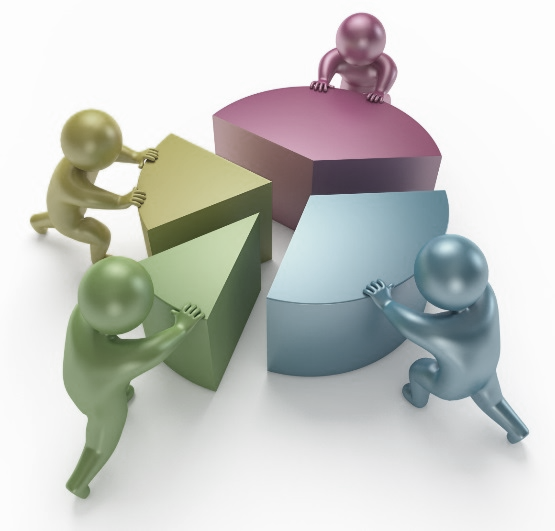 7
НДФЛ и земельный налог в 2023 году, млн рублей
Поступление налогов обеспечивается базовыми отраслями экономики городского округа, в том числе:
Основные неналоговые доходы бюджета
8
Структура безвозмездных поступлений бюджета в 2023 году
9
Иные межбюджетные трансферты
54 млн. рублей
Дотации 
708 млн. рублей
Субвенции
1 131 млн. рублей
Субсидии
496 млн. рублей
10
Основные виды безвозмездных поступлений бюджета в 2023 году
11
Сумма льгот и преференций за 2023 год, предоставленных решениями органов местного самоуправления, организациям/предприятиям и физическим лицам по уплате налоговых и неналоговых платежей
За 2023 год предоставлено льгот и преференций на сумму
4 962,2 тыс. рублей
Налог на имущество 
физических лиц
433,1 тыс. рублей
Земельный налог
220,1 тыс. рублей
Аренда муниципального
имущества
4 309,0 тыс. рублей
12
Сведения о задолженности по налоговым и неналоговым платежам, млн рублей
142,8
140,5
13
Структура расходов бюджета в 2023 году
млн рублей
2 912
млн рублей
7%
млн рублей
Программные расходы
Непрограммные расходы
93%
14
Национальные проекты,реализованные на территории городского округа город Переславль-Залесский (млн руб.)
412
Жилье и
городская
среда
Экология
Туризм
Образование
Демография
Культура
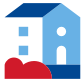 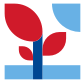 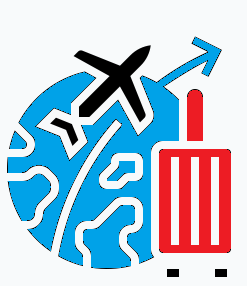 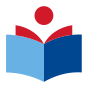 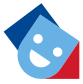 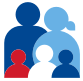 38,1
120,3
3,4
219,5
9,2
21,5
15
Региональные проекты,реализованные на территории городского округа город Переславль-Залесский (млн руб.)
70,7
Наши
дворы
Решаем
вместе!
Асфальтирование территорий социальных объектов
Яркое лето
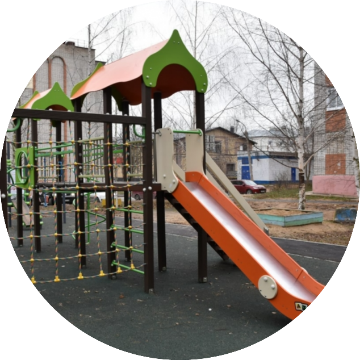 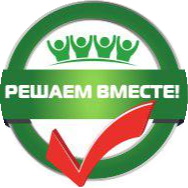 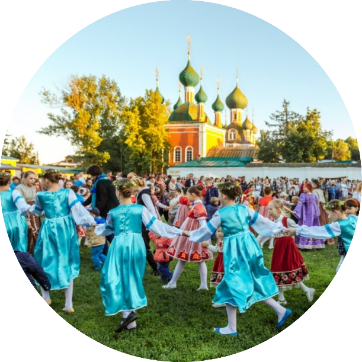 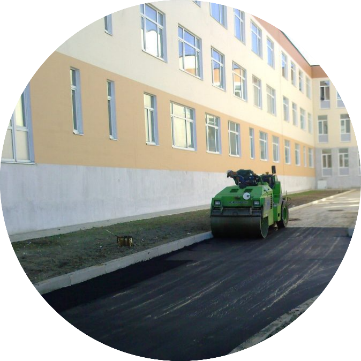 30,4
7,2
0,9
32,2
16
Отраслевая структура расходов бюджета в 2023 году
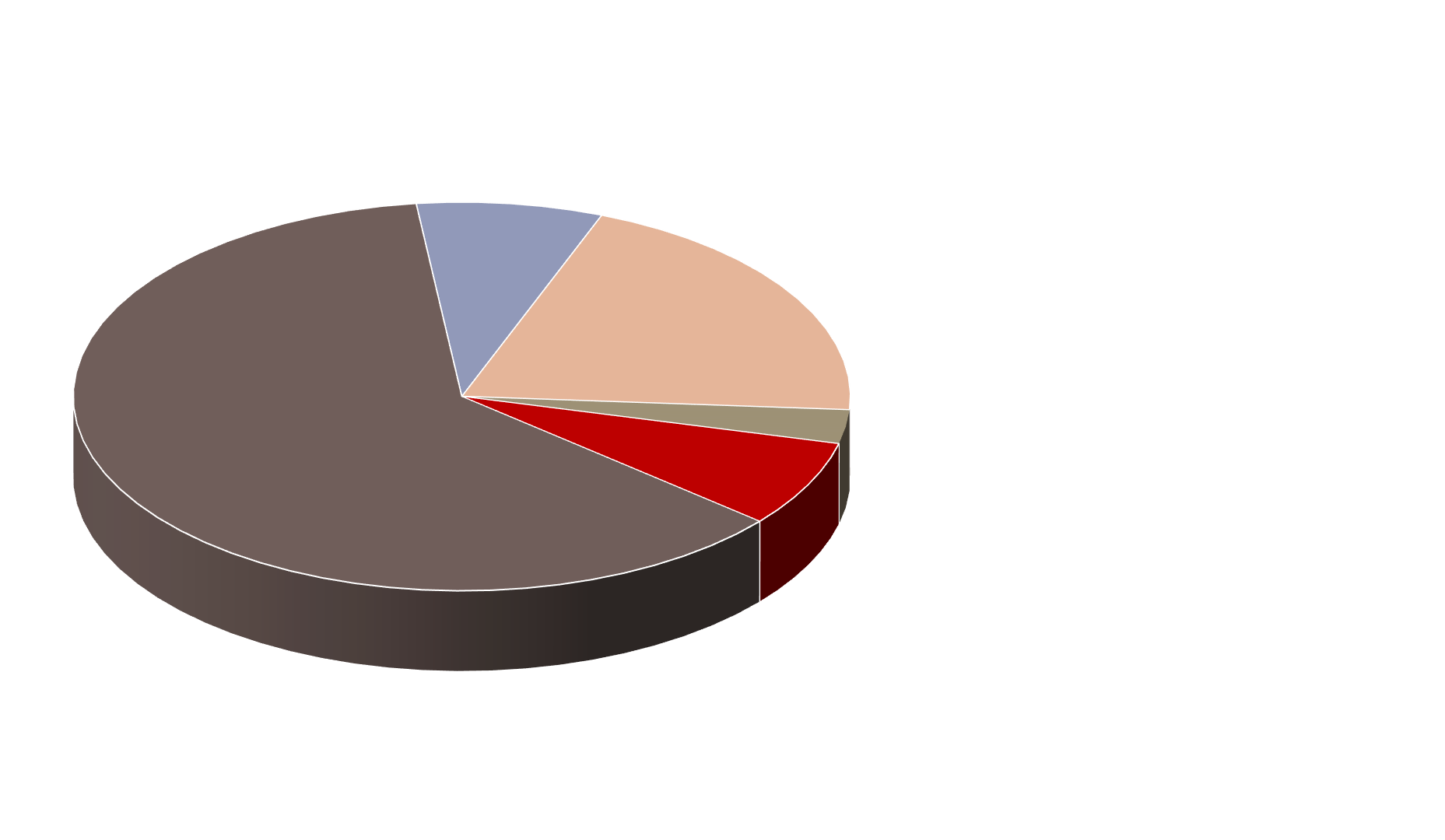 Общегосударственные вопросы
225
млн рублей
Жилищно-коммунальное хозяйство
8%
20%
589
62%
млн рублей
2 912
млн рублей
3%
Социально-культурная сфера
Охрана окружающей среды
7%
1 806
млн рублей
82
млн рублей
Национальная экономика, безопасность, правопорядок
210
млн рублей
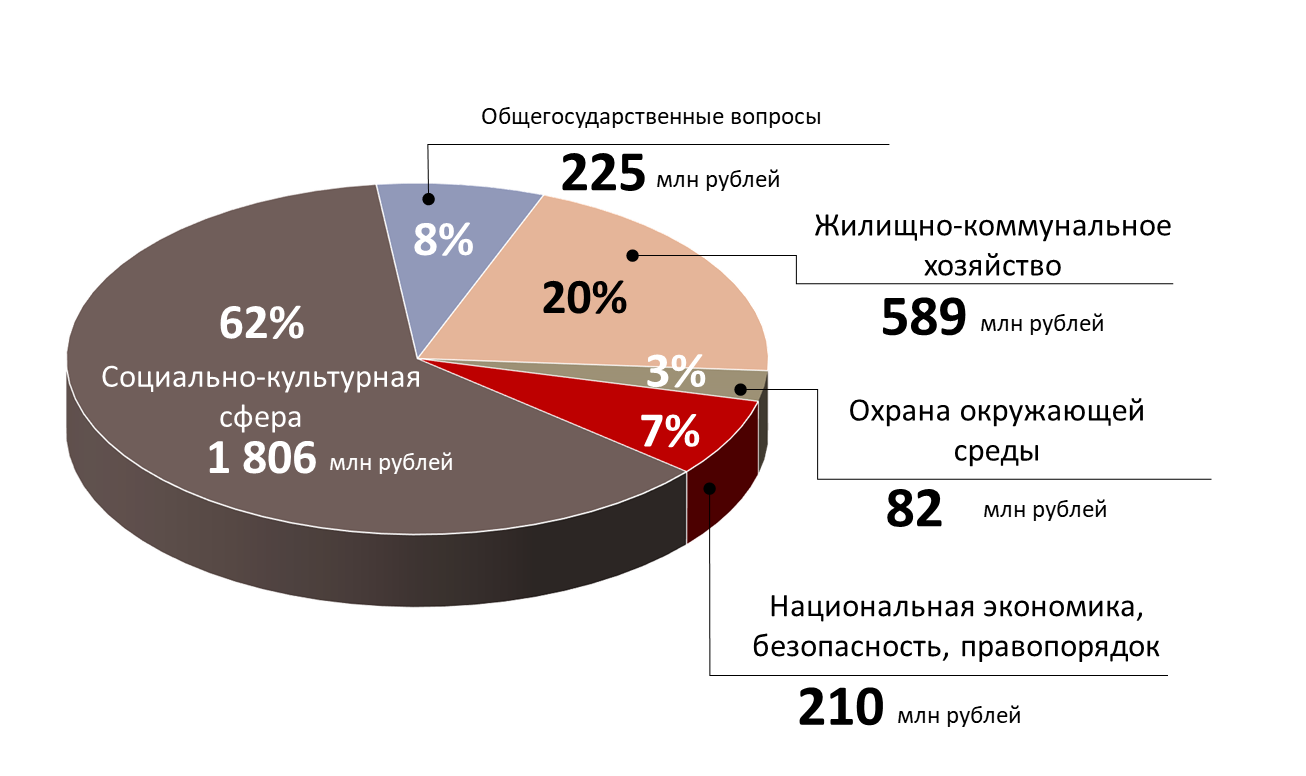 17
Социально-культурная сфера
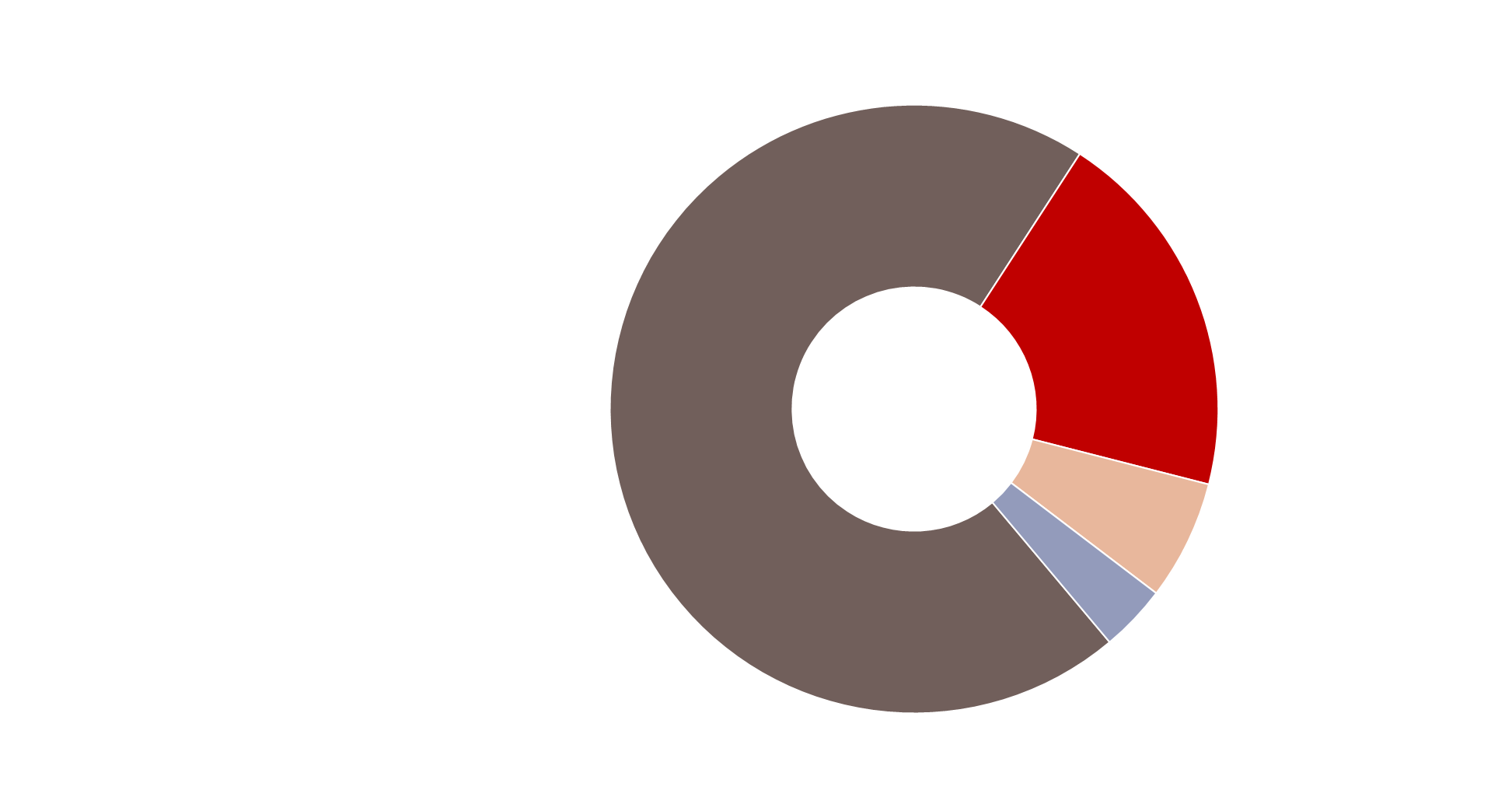 Образование
1 269
млн рублей
1 806
млн рублей
Социальная политика
358
млн рублей
Культура, кинематография
115
млн рублей
Физкультура и спорт
64
млн рублей
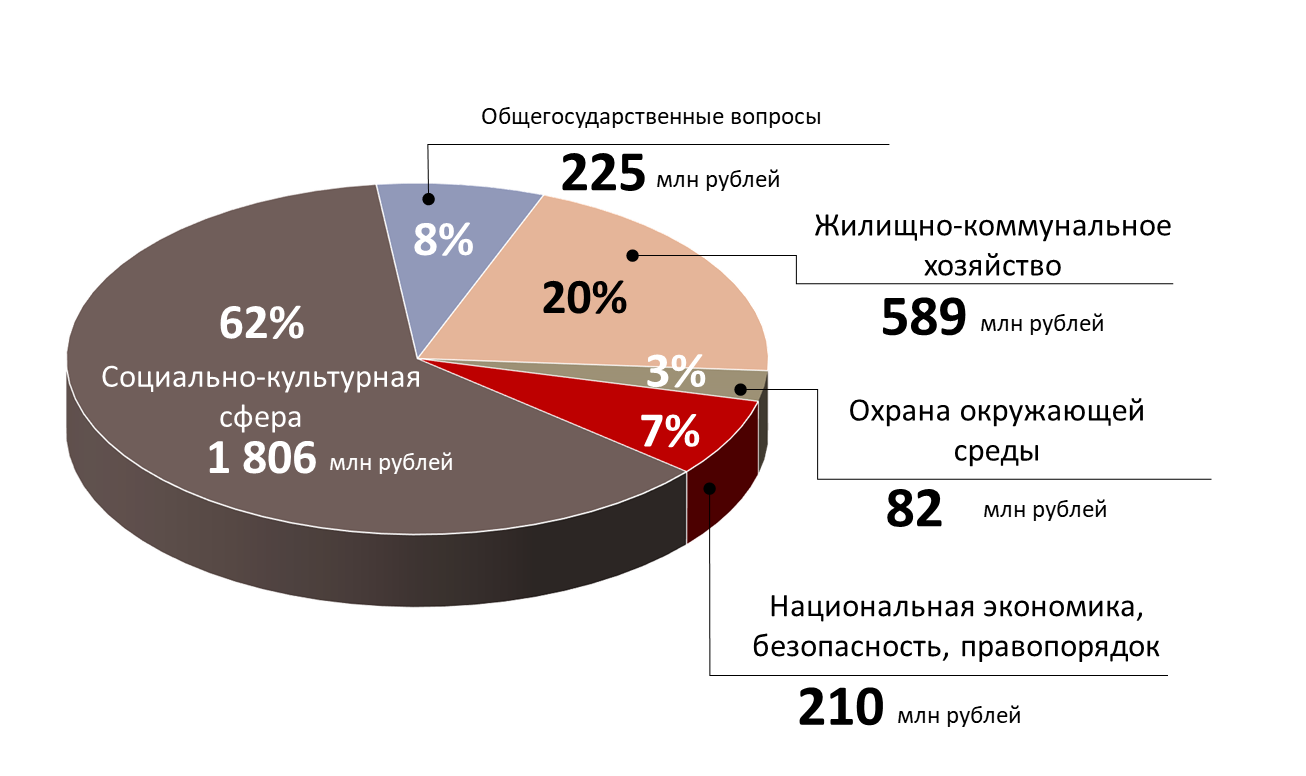 18
Жилищно-коммунальное хозяйство, 
охрана окружающей среды
Благоустройство
299
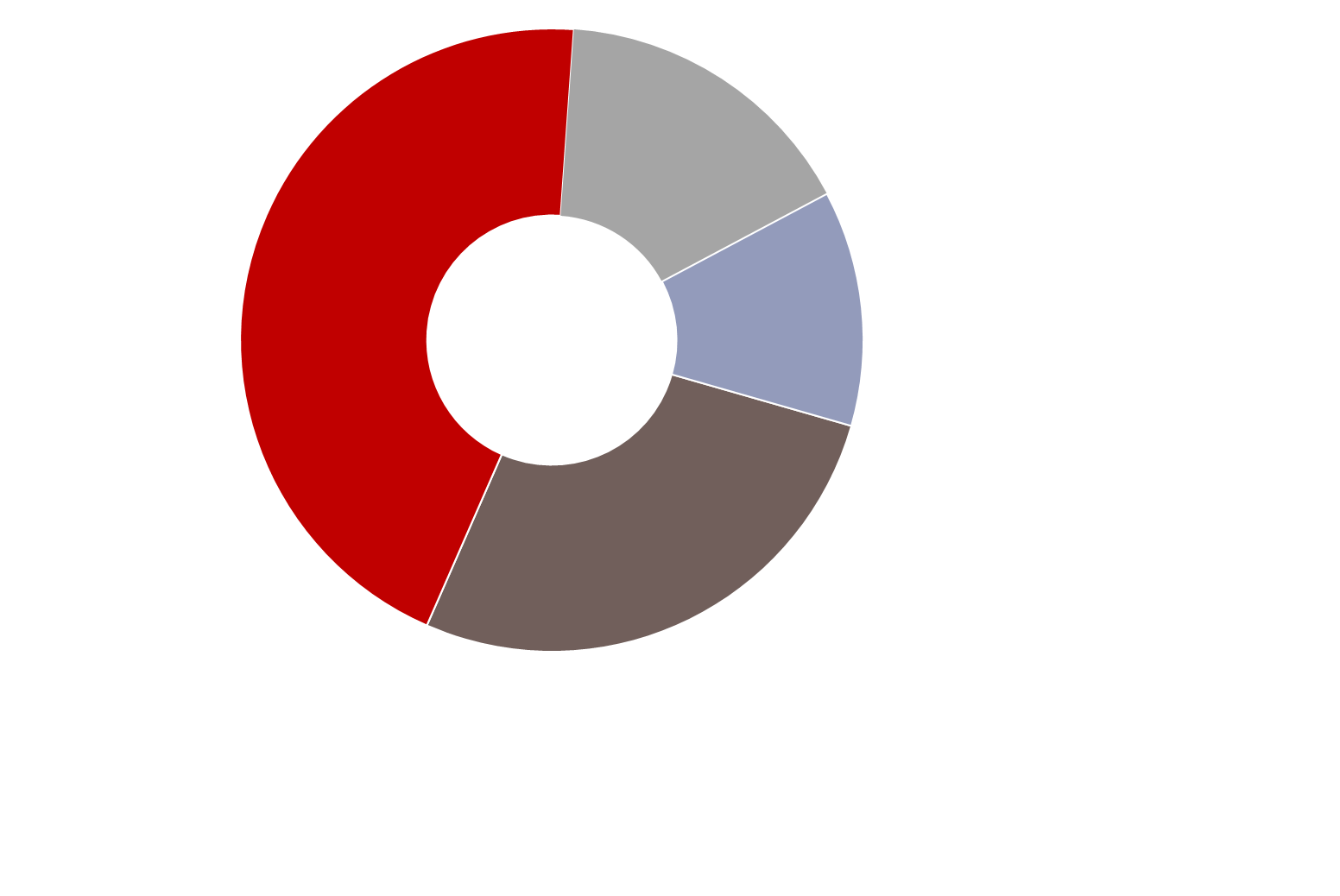 млн рублей
Обслуживание деятельности 
МКУ и МБУ ЖКХ
108
млн рублей
671
млн рублей
Охрана окружающей среды
82
млн рублей
Жилищное и коммунальное хозяйство
182
млн рублей
19
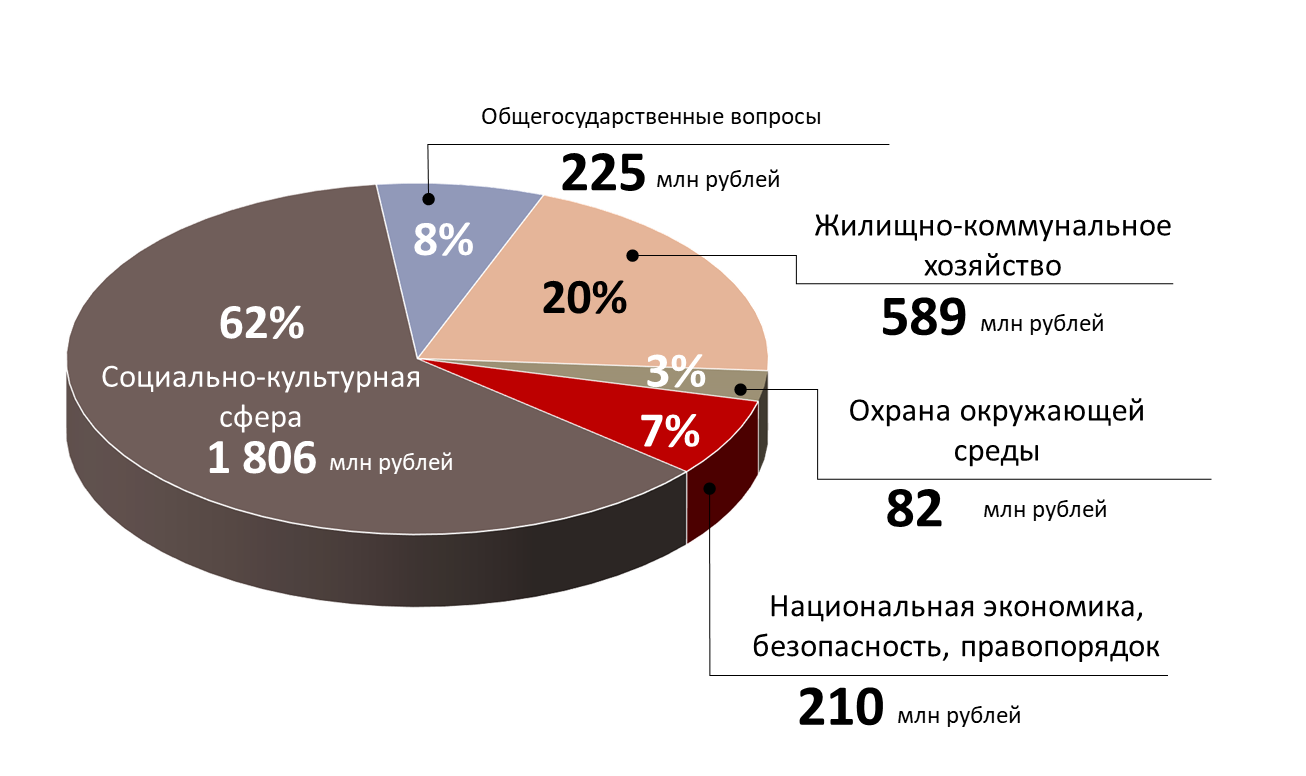 Общегосударственные вопросы
Обеспечение функционирования муниципальной службы
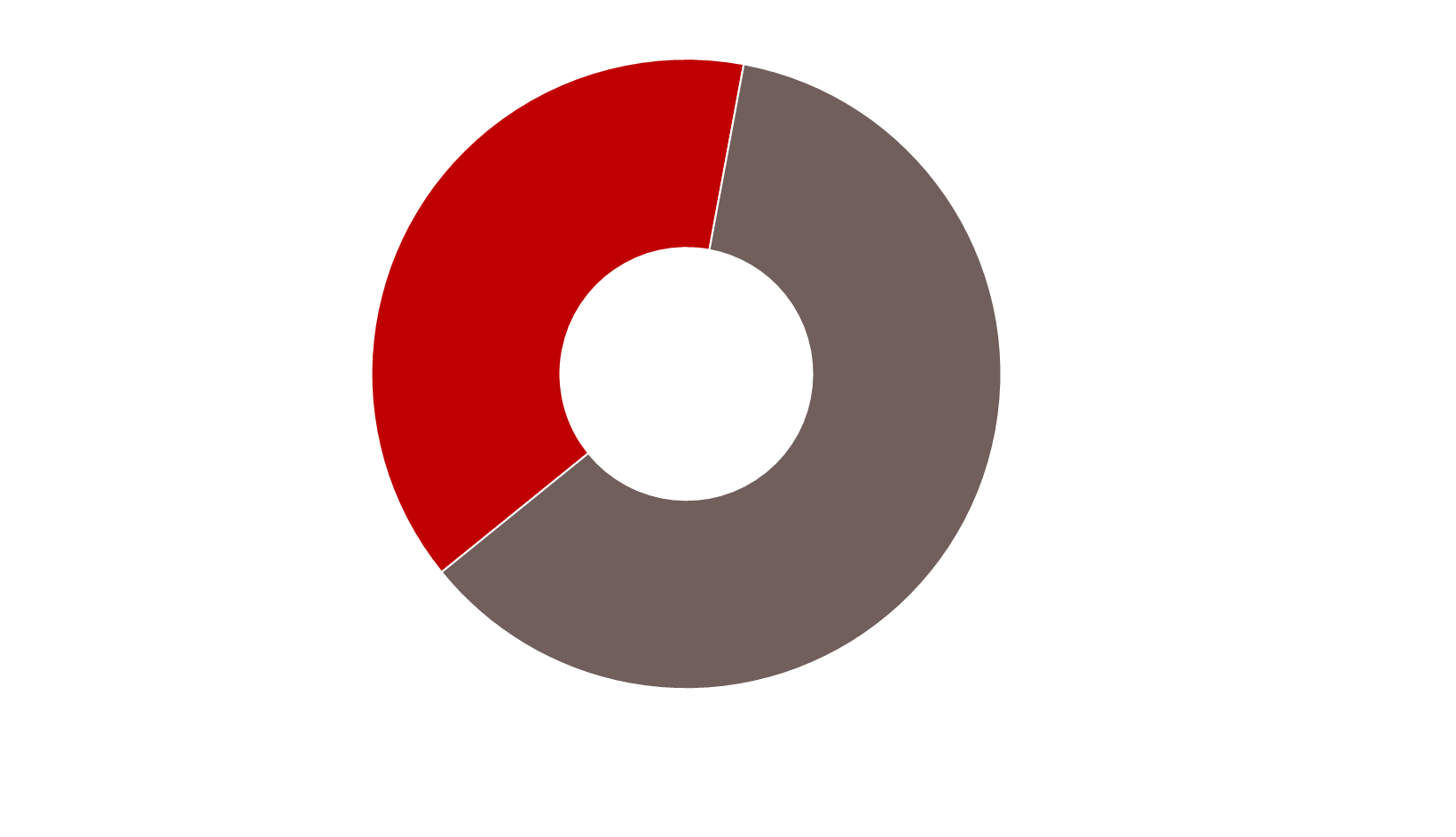 138
млн рублей
225
млн рублей
Прочие расходы
87
млн рублей
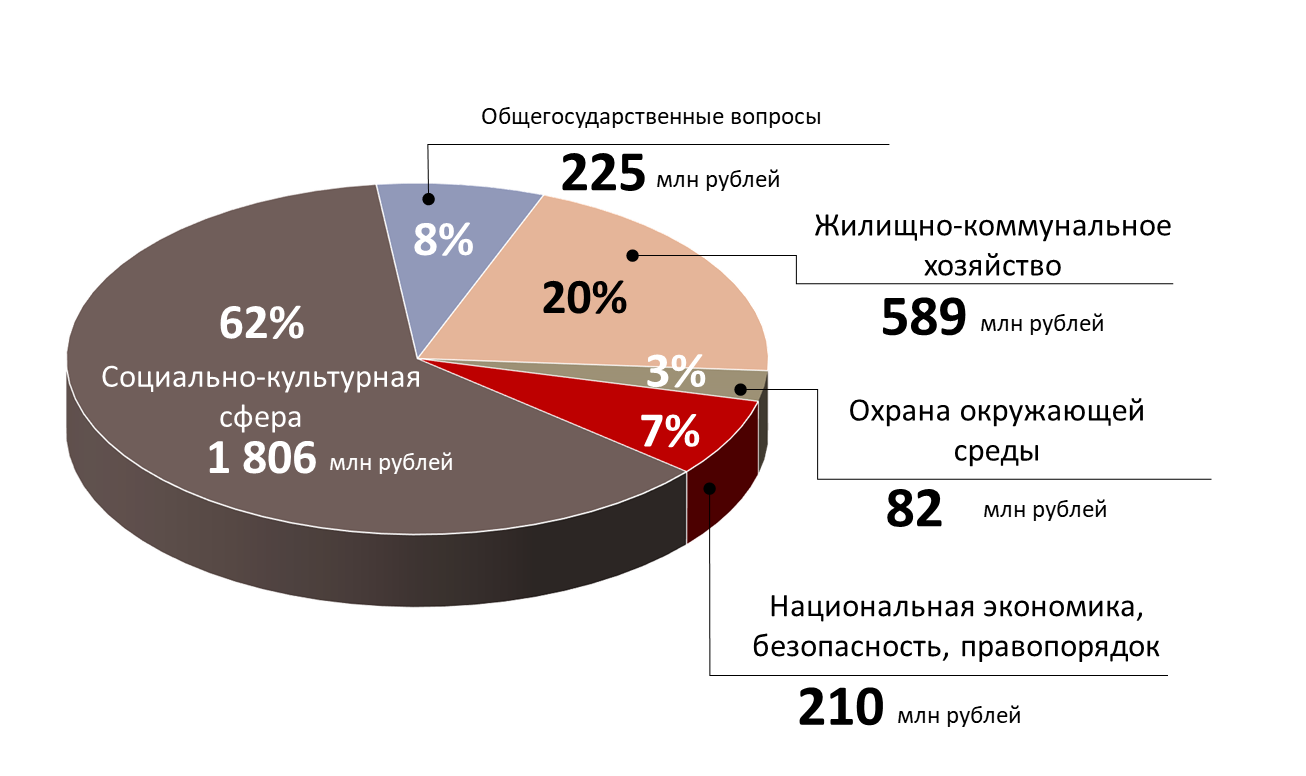 Национальная экономика, безопасность, правоохранительная деятельность
20
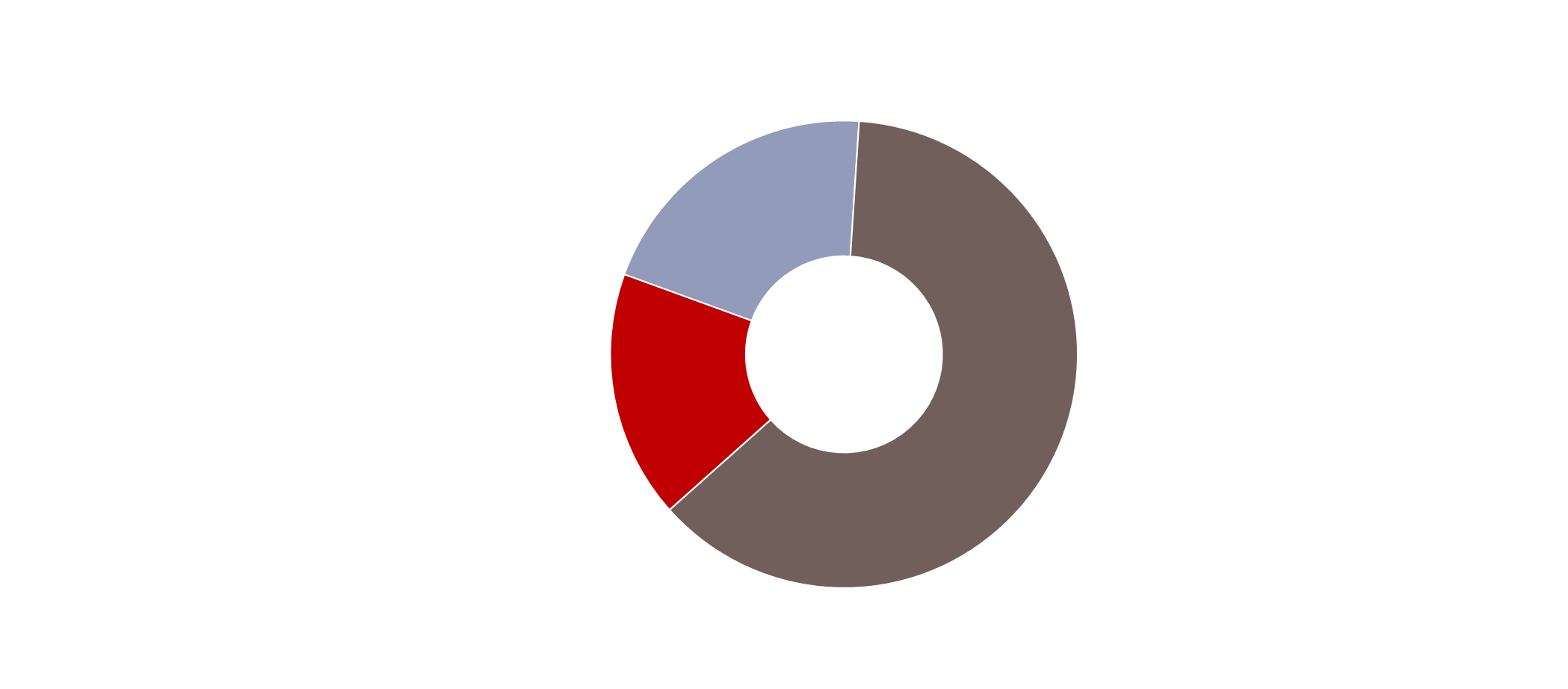 Прочие расходы в области национальной экономики и безопасности
43
млн рублей
210 
млн рублей
Содержание и ремонт объектов энергоснабжения
36
Содержание и ремонт автодорог
млн рублей
131
млн рублей
167млн рублей
Муниципальный дорожный фонд
21
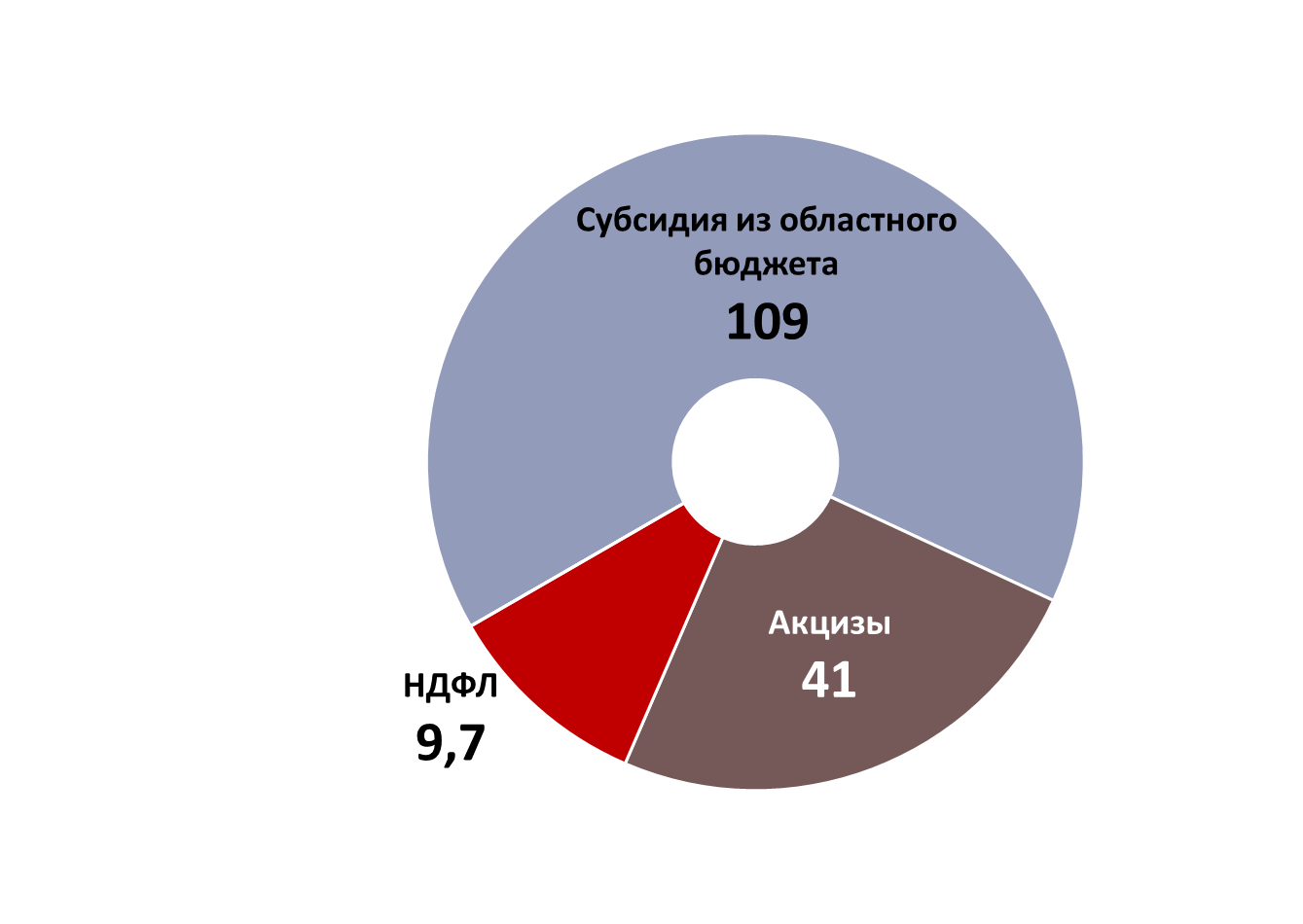 1. Содержание и ремонт объектов уличного освещения (36 млн рублей)

2. Капитальный и текущий ремонт, содержание дорог (131 млн рублей)
млн рублей
167
млн рублей
млн рублей
млн рублей
Структура бюджета
22
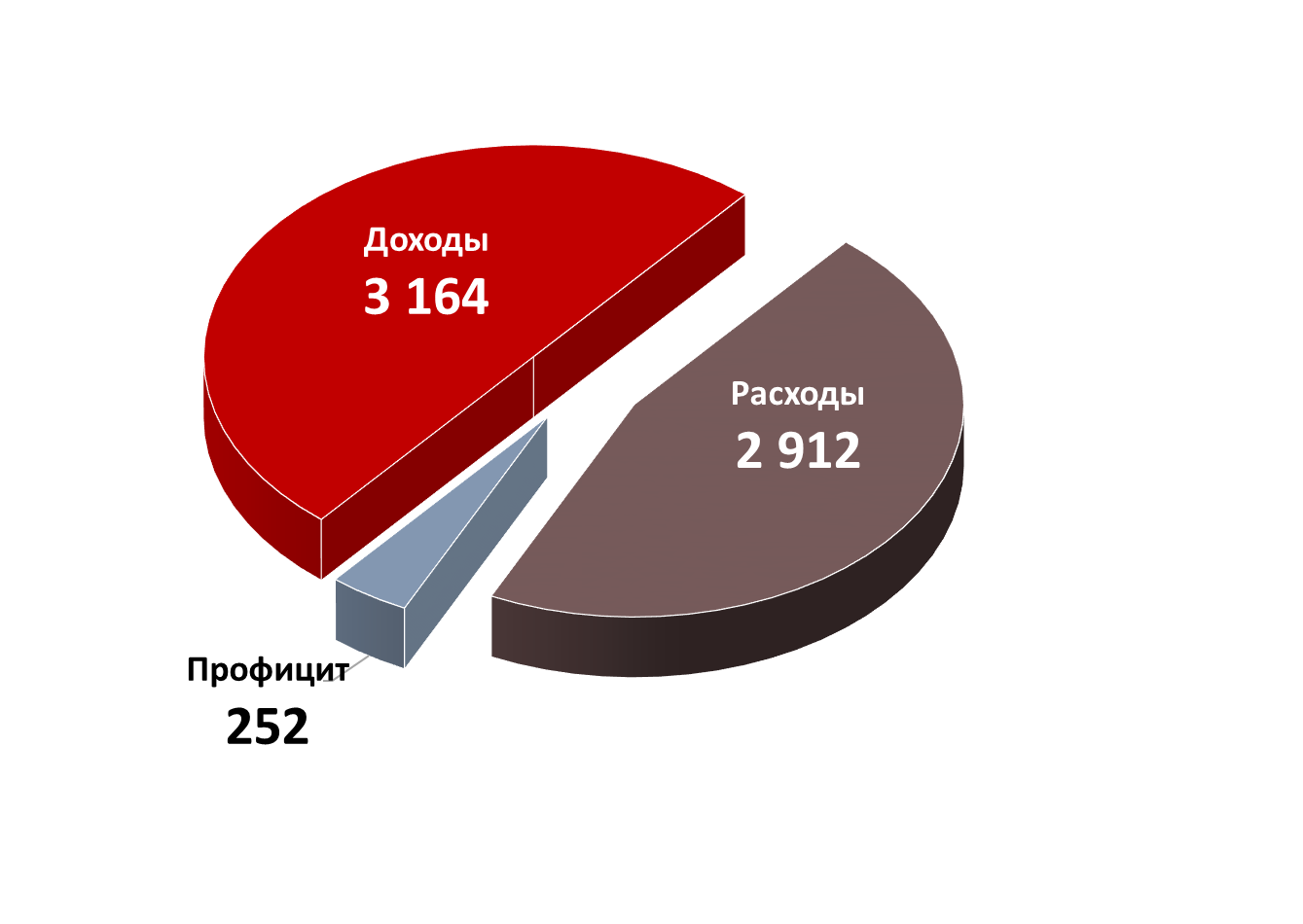 млн рублей
млн рублей
млн рублей
23
Предлагается одобрить проект решения «Об исполнении бюджета городского округа город Переславль-Залесский за 2023 год» для внесения его в Переславль-Залесскую городскую Думу
24
Спасибо за внимание!